Aspire Together Talent Pool - Existing DirectorsNomination Pack
The Midlands and East Regional Talent Board
June 2019
Contents
Introduction to the Midlands and East Regional Talent Board
Purpose of the Nomination pack			
The Benefits of the Aspire Together Talent Pool – Existing Directors				
Overview of the Nomination Process					
Who is Eligible to Apply?	
Overview of the Nomination and Application Process	
Talent Conversation Guidance
Becoming a Member of the Aspire Together Talent Pool - Existing Directors		
Contact Details and Further Reading
Introducing the Midlands and East Regional Talent Board
The Midlands and East Regional Talent Board (RTB) is the body created to drive a fresh approach to talent management in the NHS. Chaired by Nick Carver, CEO at East and North Hertfordshire NHS Trust, the RTB consists of senior representatives from organisations across the region, including providers, commissioners, NHS England, NHS Improvement and the NHS Leadership Academy. ​
Chief Executive/Accountable Officers will already be aware of the work being done to ensure that talent management across our region is more strategic and effective, in order that the NHS has the leadership capacity it needs for the future. ​
Initial efforts of the RTB have been focused on the creation of Aspire Together Talent Pools for the region. The aim is to create two pools of strong and diverse aspiring and existing Executive Director talent that is big enough to fill the majority of Executive Director roles in the region, as required. The pool will cover all Executive Director provider and CCG governing body roles. 
The Aspire Together Talent Pools will be a resource for organisations to easily source talent for Executive Director and governing body vacancies, reducing the cost and time to hire for these positions. Organisations will engage with NHS Executive Search to access the Aspire Together Talent Pools and appropriate individuals in it.
It is also a resource for our future leadership talent in their search for their next career opportunity within the sector.
CEO/AO Ownership of the Talent Management Process
It is critical that CEOs/AOs ‘own’ the talent management agenda in their organisations and wider systems. They are the individuals responsible for spotting and developing talent and supporting the growth and development of talented individuals to become future senior leaders.
Every organisation should have, or be actively working towards, an embedded talent management approach and culture. Initially this may be using its own talent management process or Leadership Academy tools and guidance, supported by a process of regular career conversations to assess people’s readiness for their next career move. 
The approach to talent management within each organisation should mean that individuals with the potential to become executive directors will be being identified and the executive team and CEO/AO have a clear view who these individuals are.
Purpose of the Nomination pack
Purpose of the Nomination pack
The nomination pack is designed to inform and provide guidance to:
Chief Executive Officers
Accountable Officers
Human Resource Directors 
Executive Directors applying to the Regional Talent Pool (those working at executive or governing body level, e.g Director of Nursing)
The Benefits of the Aspire Together Talent Pool – Existing Directors
What are the benefits of the Aspire Together Pool – Existing Directors?
What are the benefits for organisations?
The Aspire Together Talent Pool – Existing Directors will be a resource for organisations to easily source talent for Executive Director vacancies, this should reduce the cost and time to hire for these positions. Organisations will engage with NHS Executive Search to access the talent pool and appropriate individuals in it.
Over time it is envisaged that this will be the prime source of executive talent and that this will become the default method by which organisations make their senior appointments.
Currently, many NHS organisations find it challenging to fill Executive Director vacancies, the Aspire Together Talent Pool aims to help alleviate some of the challenges faced.
The Aspire Together Talent Pools are the first of a number of regional talent pools covering the country, with other regions emerging later this year, we have a unique opportunity to ‘pave’ the way for others.
Remembering that diverse teams make better business decisions, and the NHS ‘top tiers’ tend to be unrepresentative of the communities we serve – we aim to address this deficit by looking wide and deep for all potential talent.
What are the benefits of the Aspire Together Talent Pool – Existing Directors?
What are the benefits for individuals?
Over time, this will be a pool of people who are seen as appointable to executive director level vacancies and visibility for these opportunities is guaranteed.
All individuals who become part of the talent pool will receive:
A career coaching conversation to help them understand the potential next steps for them
Appropriate next-steps, signposting to development opportunities 
Visibility to senior leaders and regulators
NHS Executive Search and Regional Talent Board staff will work on their behalf to proactively match them with appropriate roles, and support them in applying.
What are the benefits of the Aspire Together Talent Pool – Existing Directors?
When an individual is placed in the pool, they will also have access to:
Online career resource portal 
The portal is focused on career development for senior leaders within the NHS and includes career development tools and resources
1:1 application support
If identified as a suitable match for a position, pool members will receive support from a member of the Executive Search team who will be able to offer advice on CVs and applications
Mock interviews
Led by an experienced interviewer, the 1-hour session provides an opportunity to prepare for upcoming interviews followed by a detailed feedback session to help improve performance
Career Coaching
Up to 3 hours of tailored coaching to help pool members to reach their full potential
Career development workshops
Workshops which seek to provide an insight into the senior appointment process and aid career planning
The Aspire Together Talent Pool – Existing Directors is Now Ready for Nominations
We are now ready to create a talent pool for existing Executive Directors from providers and CCGs who are looking for new and different roles.
From June 5th 2019 we will be seeking nominations for individuals who are considering a move into a new role and are willing to be contacted about current and future opportunities. Nominations should (ideally) be a joint process agreed between the potential candidate and their CEO/AO.
The following pages outline the process that should be used to evaluate candidate suitability for the talent pool and the process to follow for making nominations.
Overview of the Nomination Process
The Nomination Process – Manager and Self Nominations
We are keen to broaden the range of talents and backgrounds in the pool and are therefore adopting a hybrid approach where both managers and individuals can initiate the nomination process.
Manager Nominations
From CEO/AO ownership and with knowledge of the individuals with potential and readiness for their next career move, CEO/AOs would in most cases be the right people to make nominations to the talent pool
Organisation level talent conversations are encouraged, therefore this route should be used where possible.
Self-Nominations
Research tells us that solely relying on manager nominations can often disadvantage those with protected characteristics and that a self-nomination process tends to, over time, widen the diversity of individuals in the available talent pool.
Where an individual is keen to self-nominate, but support from their CEO/AO is not forthcoming, they can have their talent conversation with a nominated executive of their choice (this must be someone at CEO/Chair/NED level and who has worked with the candidate sufficiently to comment on their performance) or their HRD
Ideally, individuals who choose to self-nominate would still seek support from their CEO/AO. All self-nominations will be notified to the relevant HRD who will be asked to only use the ‘base criteria’ (see note on page 19) in ruling anyone out from the nomination process.
Who is Eligible to Apply?
Who is eligible to be nominated for the Aspire Together Talent Pool – Existing Directors?
Any existing director is eligible to be nominated/self-nominate to be part of the Aspire Together Existing Director Pool as long as the base criteria applies:

They have been in post for more than two years (unless there are reasonable exceptional circumstances)*
They are not involved in any ongoing performance grievance, disciplinary process or investigation 
They meet the Fit and Proper Person Test 
They are ready to move to a new Executive Director position within a provider board or CCG governing body in the next six months

If you have any questions about eligibility, please contact: aspire.together@nhs.net  

* For example a change in role for personal reasons, restructure or reorganisation. Those who are on secondment or acting up, must have been in an executive level position for at least two years, otherwise you will be required to apply for the Aspire Together Aspirant Director Pool
Overview of the Nomination and Application Process
Nomination Process
The following visual demonstrates the nomination and application process for those who are organisation nominated
CEO/AO asked to approve all nominations except where the candidate does not meet the ‘base criteria’ 
(see notes below)
Candidate sends nomination form on to the Regional Talent Board Team
CEO/AO
Using own organisations Talent Management processes, identify suitable individuals, undertake talent conversation and complete nomination form with individual
Regional Talent Board announce process for nominations is open
Notes:
Base criteria: CEOs/AOs or HRD are asked to confirm that the individual has been in post for more than 2 years, not subject to any ongoing performance grievance, disciplinary or investigation, and that they meet the ‘fit and proper persons test’. If these base criteria are met, please support the nomination.
Self - Nomination Process
The following visual demonstrates the nomination and application process for those who are 
self-nominated
HRD asked to approve all nominations except where the candidate does not meet the ‘base criteria’ 
(see notes below)
Candidate sends nomination form on to the Regional Talent Board Team
INDIVIDUALS
Seek out a talent conversation with executive leader (must be operating at Executive CEO/AO/Chair level) and complete nomination form
Self-nomination form forwarded  to HRD for approval
Regional Talent Board announce process for nominations is open
Notes:
Base criteria: CEOs/AOs or HRD are asked to confirm that the individual has been in post for more than 2 years, not subject to any ongoing performance grievance, disciplinary or investigation, and that they meet the ‘fit and proper persons test’. If these base criteria are met, please support the nomination.
Self-nomination: If self-nominated individuals do not receive the CEO/AO or HRD support required for reasons other than not meeting the base criteria, please contact the RTB for guidance: aspire.together@nhs.net
Talent Conversation Guidance
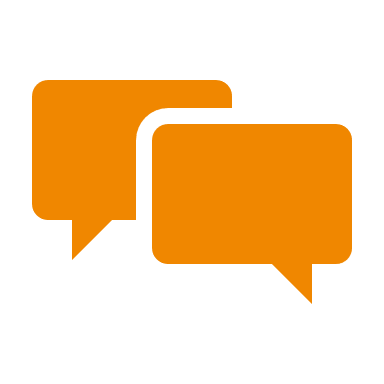 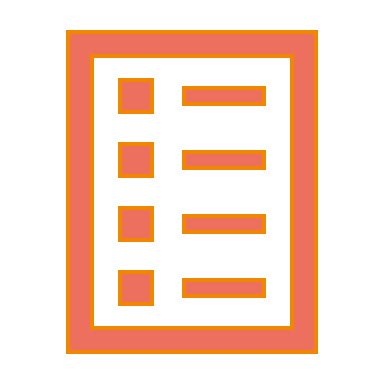 The purpose of the Talent Conversation
The talent conversation forms an important part of the nomination process and provides an opportunity for existing Executive Directors to reflect on their strengths and development areas in relation to the Success Profile. 
The conversation should take place before the nomination and help to confirm that the existing Executive Director is at a point in their career where they are ready to move into a new role.
It is important to remember that a talent conversation is not a performance management discussion (differences highlighted in the adjacent diagram).
Manager Role in Talent Conversation
Be clear on the differences between a performance and a talent discussion
Give feedback and views on strengths and areas for development in relation to the Success Profile
Explore what experiences they have gained to equip them for a move to a more challenging role
Discuss their drivers and assess readiness for a move 
Identify opportunities and projects that offer learning and development (specifically with the Aspire Together Talent Pool – Existing Directors in mind, if applicable)
Provide perspective and contacts who can help
NHS Executive Director Success Profile
We have collaborated with Talent Management industry leading experts Korn Ferry to establish a ‘Success Profile’ of key characteristics needed for these roles. You can find the full document on our website Aspire Together
What is a Success Profile? 
It defines the optimal characteristics that drive success in an Executive Director level role in the NHS

How was the Success Profile defined?
Data contributing to this Success Profile includes:
Review of existing documents and models describing the competencies and capabilities critical for success as an Executive Director, as well as research into drivers of success in similar roles facing similar challenges, in other sectors
Interviews with NHS leaders, regulators and professional leads on the future of the NHS and the capabilities required to succeed, as well as current success drivers
Behavioural interviews with Executive Director role models in the NHS, to understand the strengths and experiences that have contributed to their success
Interviews with middle managers in the NHS to understand how they see leadership roles evolving and what they will need in future from Executive Directors to perform at their best
NHS Executive Director Success Profile
Organisations
What is it used for?  
The Success Profile will be used to support broader talent management conversations. It is not expected that directors will meet all criteria.
What is it not intended for?  
The Success Profile should not be used to make specific appointment decisions – e.g., ‘Is this person ready for the Director of Strategy in this CCG’.  To make specific appointment decisions, hiring managers should look in detail at the specific role requirements and candidate fit.
What will use of the Success Profile deliver?  
When you are looking for candidates for Executive Director roles, hiring organisations can have confidence in the quality of the talent pool as individuals will have been assessed as having the characteristics required for success in these roles.
Candidates
What is it used for?  
The Success Profile will be used to structure talent management conversations with your line manager. It is not expected that you will meet all criteria but use of the profile will help you understand the requirements for success. 
What is it not intended for?  
The Success Profile will not be used to make specific appointment decisions – e.g., ‘Is this person ready for the Director of Strategy in this CCG’.  However, it will provide clear expectations for Executive Director level roles.
What will use of the Success Profile deliver?  
When looking for candidates for Executive Director roles, hiring organisations will have confidence in your abilities as you will have been assessed as having the characteristics required for success in Executive Director level roles.
Executive Director Success Profile – High level overview
Whilst this represents what good looks like for Executive Directors, it is not expected that anyone will have a strength on every aspect of the Success Profile. We understand that we need different styles and types of leadership.
Becoming a member of the Aspire Together Talent Pool – Existing Directors
Becoming a member of the Aspire Together Talent Pool – Existing Directors
Once the nomination window has closed, you will be contacted by a member of the Executive Search Team within 14 days to arrange a confidential initial career conversation during which you will discuss:
Your CV
Your career goals
Strengths
Areas for development
Support available from the Executive Search Team 
Criteria for your next role (e.g location, types of organisation you will consider)

Following the conversation you will be added to the talent pool, you will then have access to the support outlined on page 11 and will be contacted regarding vacancies that meet your skillset as well as the criteria you set out in the initial career conversation.
Contact Details and Further Reading
Who can I contact for further information?
If you have any questions about the talent pool or nomination process, please reach out to aspire.together@nhs.net 
Further information about the RTB can be found on our website: Aspire Together
Further guides to Talent Management can be found online on The Leadership Academy website
NHS Executive Search
Aspire Together